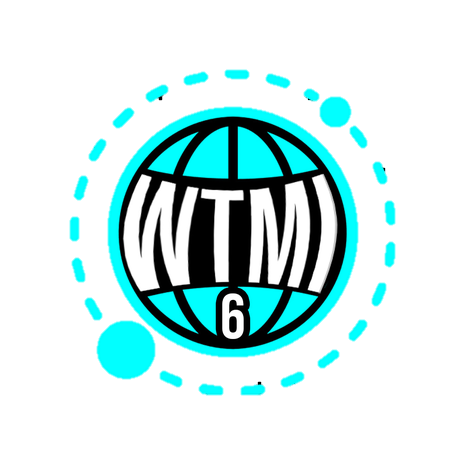 TÍTULO DO PROJETO, TÍTULO DO PROJETO
NOME COMPLETO1, NOME COMPLETO2, NOME COMPLETO3, NOME COMPLETO4, NOME COMPLETO5, NOME COMPLETO6
CONTATO
INTRODUÇÃO
exemplo@estudante.ifgoiano.edu.br1


exemplo@estudante.ifgoiano.edu.br2


exemplo@estudante.ifgoiano.edu.br3


exemplo@estudante.ifgoiano.edu.br4


exemplo@estudante.ifgoiano.edu.br5


exemplo@estudante.ifgoiano.edu.br6
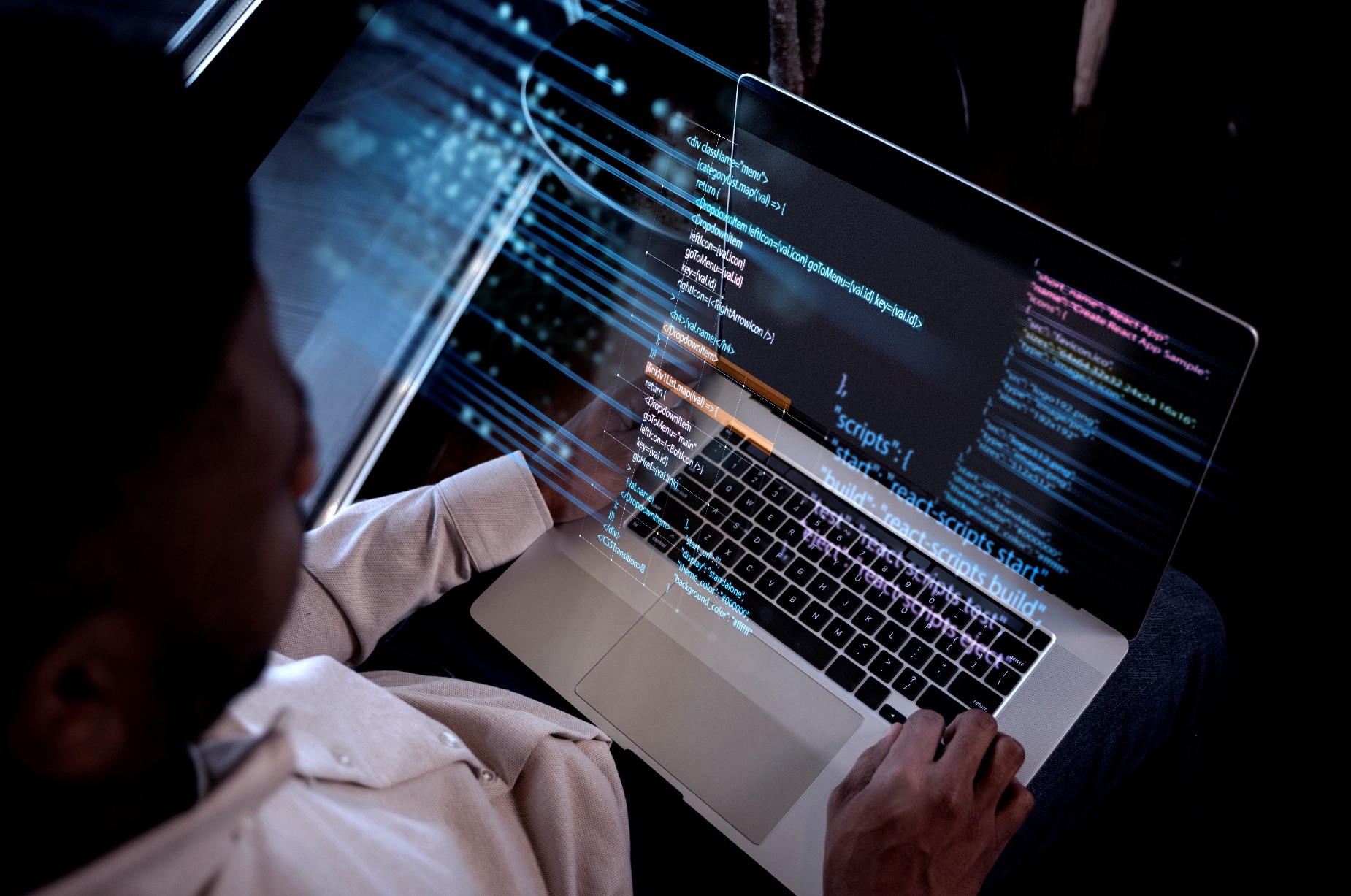 A introdução é a seção inicial de um trabalho acadêmico, artigo, ensaio ou projeto, cujo propósito principal é fornecer uma visão geral do tópico a ser abordado. Ela apresenta o contexto e a importância do assunto, geralmente incluindo uma breve revisão da literatura relevante e uma declaração clara do problema ou questão de pesquisa que será explorado no trabalho.
Figura 2. Legenda
CONCLUSÃO
OBJETIVO
A conclusão é a parte final do trabalho, onde os resultados e as descobertas são resumidos e interpretados em relação aos objetivos estabelecidos na introdução. Ela também pode incluir implicações práticas, limitações do estudo e sugestões para pesquisas futuras. A conclusão deve responder à questão de pesquisa e fornecer uma visão geral das principais descobertas do trabalho.
Os objetivos são declarações claras e específicas que descrevem o que o autor pretende alcançar com o trabalho. Eles servem como guia para o leitor e ajudam a delinear o propósito da pesquisa. Os objetivos podem incluir a investigação de um fenômeno, a resposta a uma pergunta de pesquisa específica ou a busca por soluções para um problema identificado.
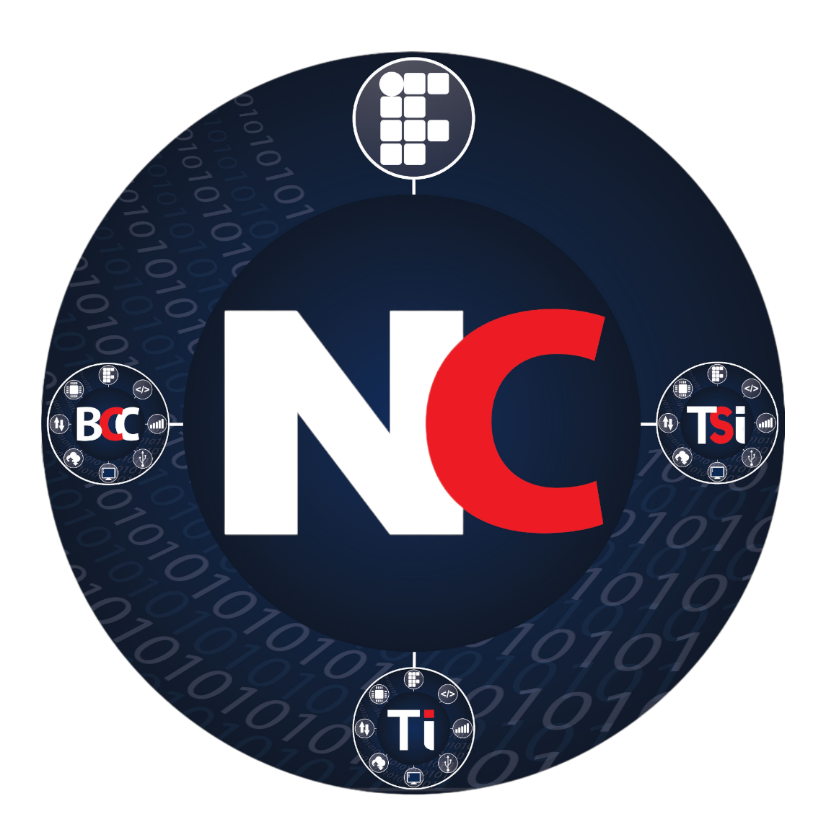 METODOLOGIA
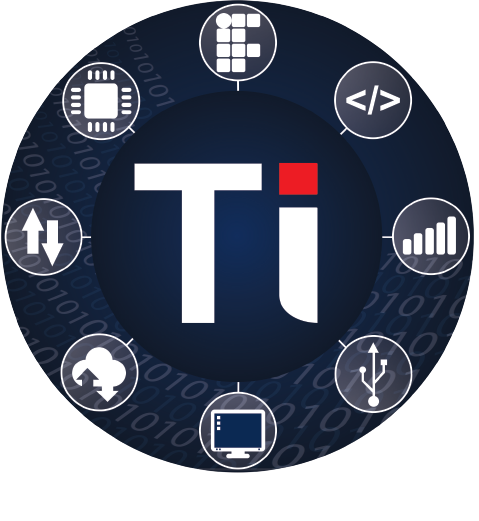 REFERÊNCIAS
A metodologia descreve o conjunto de procedimentos, técnicas e abordagens que serão utilizados para realizar a pesquisa ou abordar o problema proposto. Isso inclui detalhes sobre a coleta de dados, análise, experimentos, entrevistas, questionários, entre outros métodos. A metodologia deve ser detalhada o suficiente para que outros pesquisadores possam reproduzir o estudo, se necessário.
As referências são uma lista de todas as fontes de informação, literatura e recursos que foram consultados e citados ao longo do trabalho.
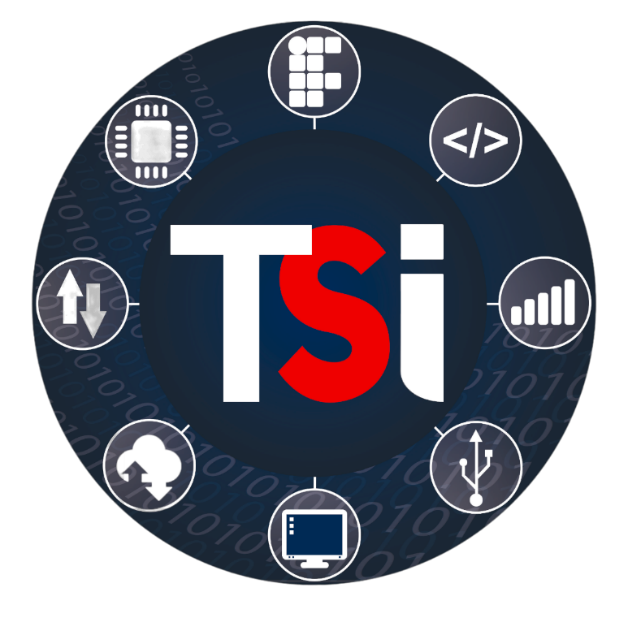 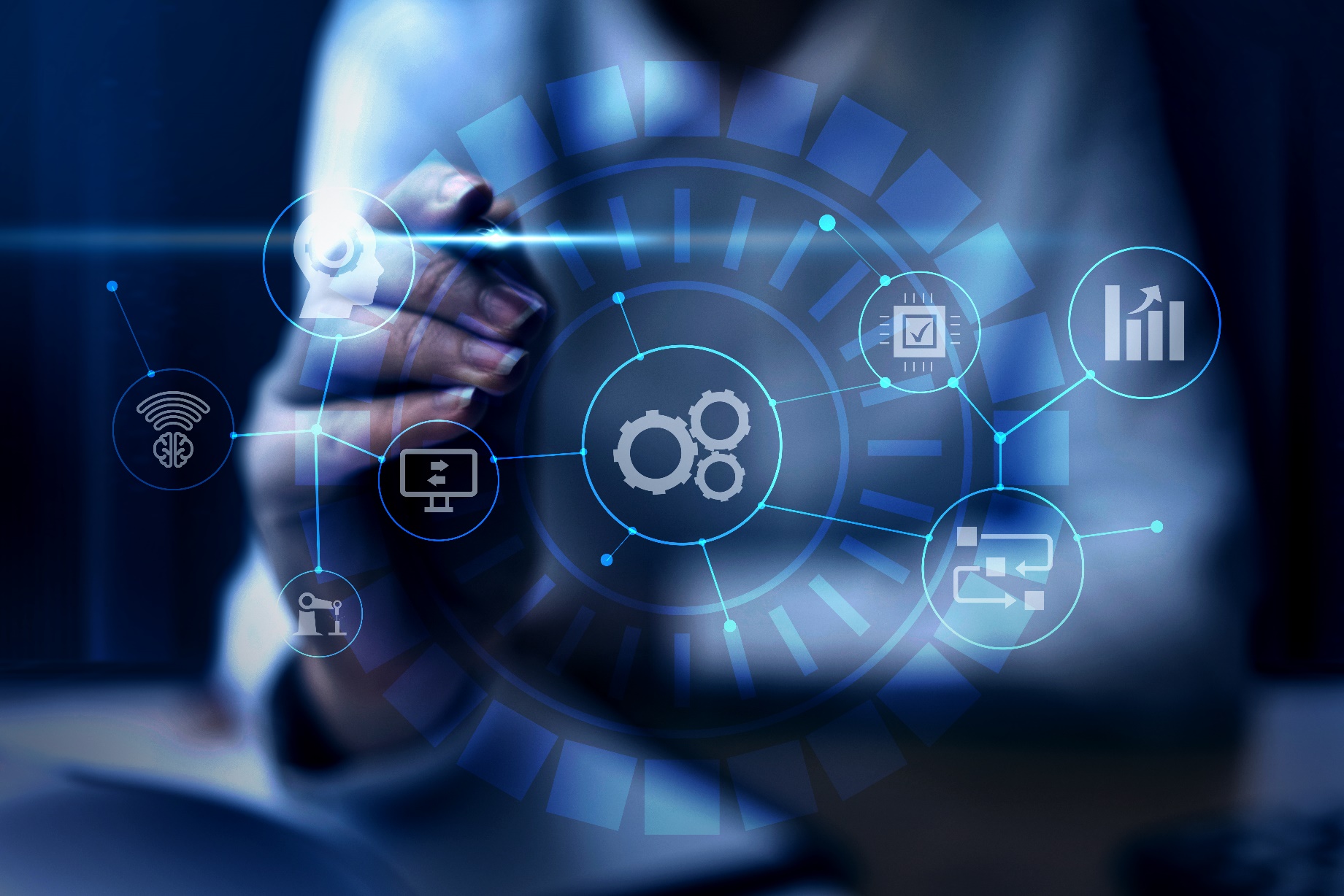 FINANCIAMENTO
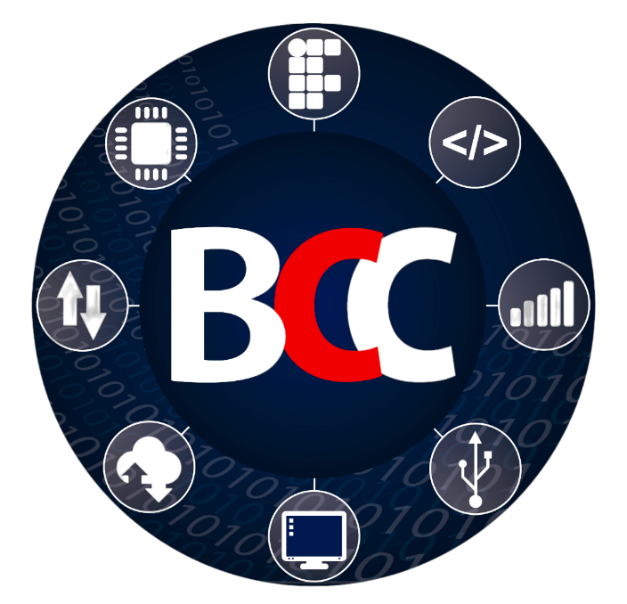 Este trabalho conta com o suporte financeiro e bolsas proporcionados pela [nome da instituição ou agência]. Agradecemos pela contribuição essencial desses recursos, que são fundamentais para a condução e conclusão desta pesquisa. Caso se aplique*
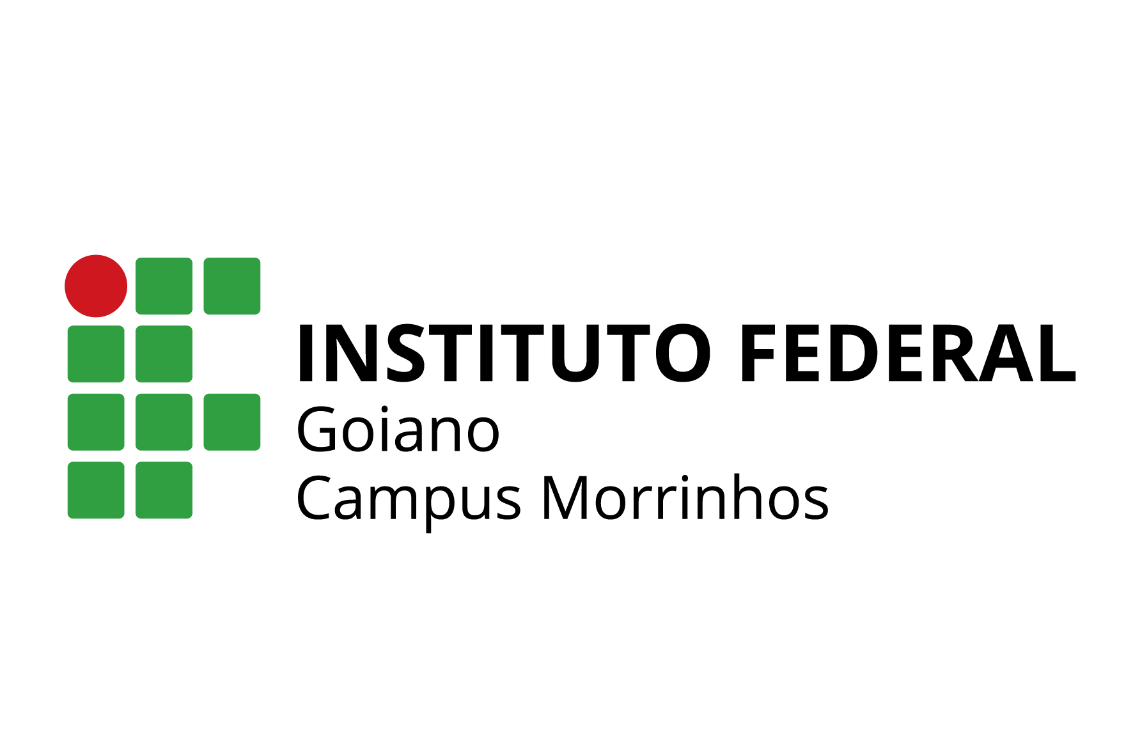 Figura 1. Legenda.